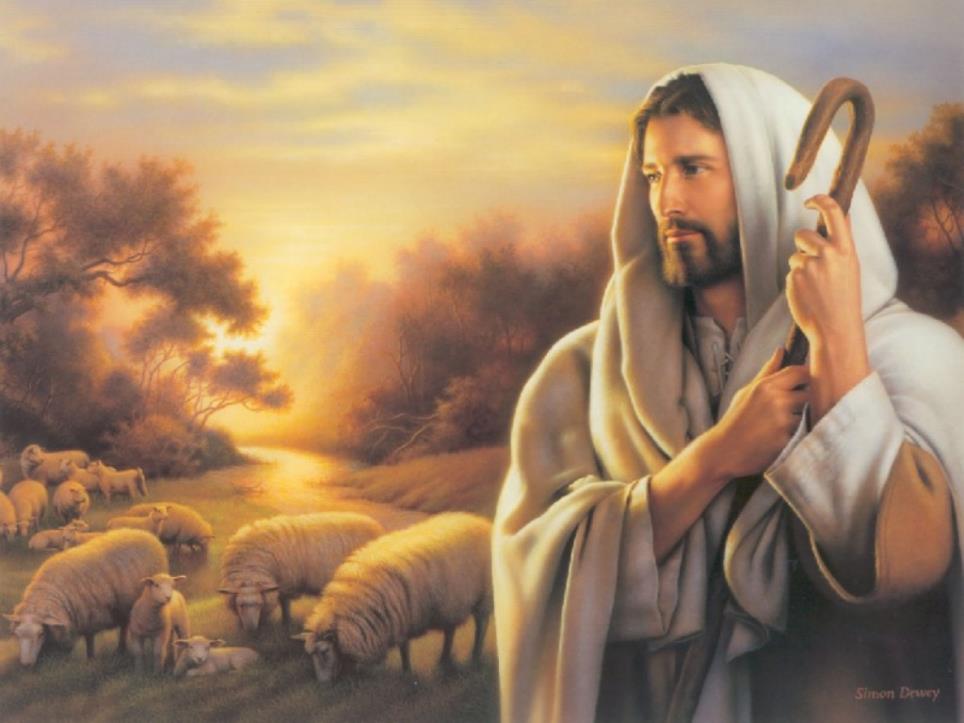 Quarta  domenica 
di Pasqua
21 aprile 2013
Gesù Buon Pastore
Giornata delle Vocazioni
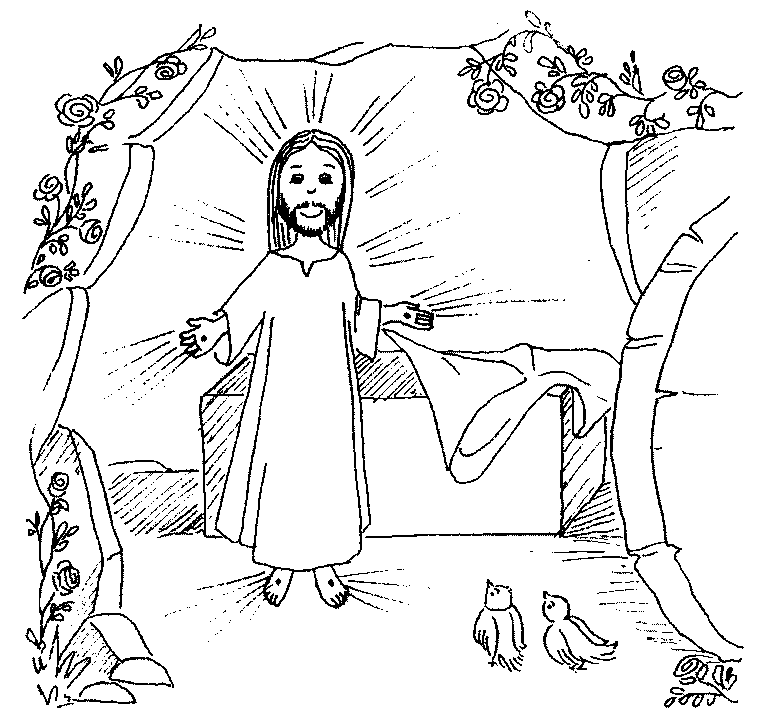 E' risorto
Cristo
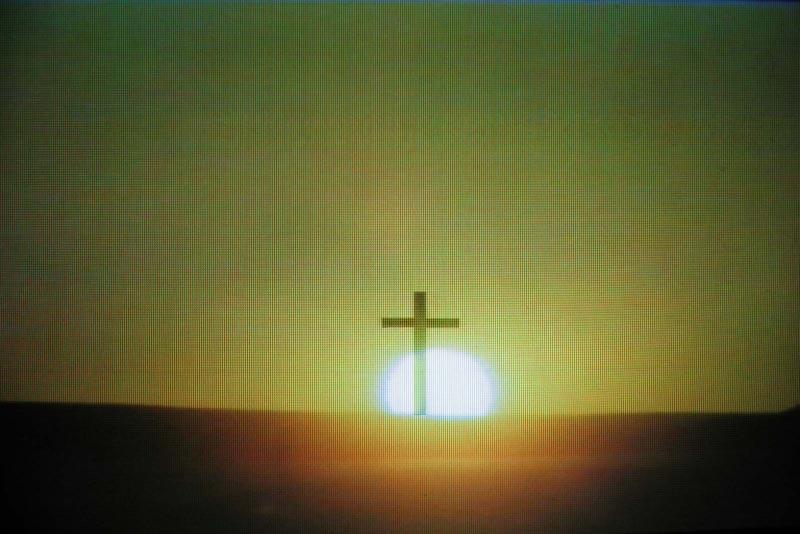 È un'alba nuova, 
risorto è Gesù:
la gioia esplode tra noi;
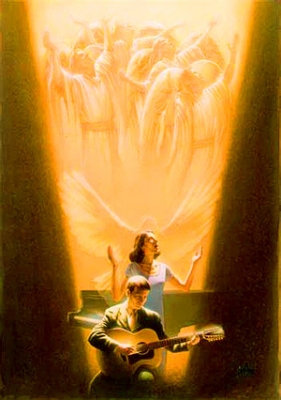 la Chiesa canta: 
alleluia,
Cristo Risorto 
è novità.
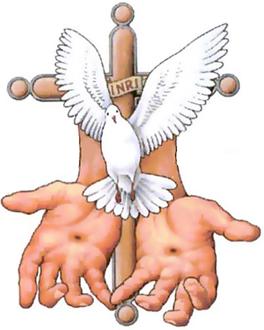 Dona lo Spirito 
a tutti noi,
la pace 
ai discepoli suoi;
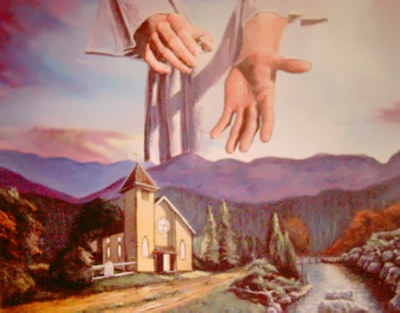 l'uomo rinasce a libertà,
grida l'annuncio di novità.
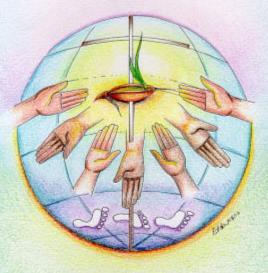 È RISORTO CRISTO, ALLELUIA!
UNO SPIRITO NUOVO EFFONDERÀ
E IL MONDO INTERO RINNOVERÀ.
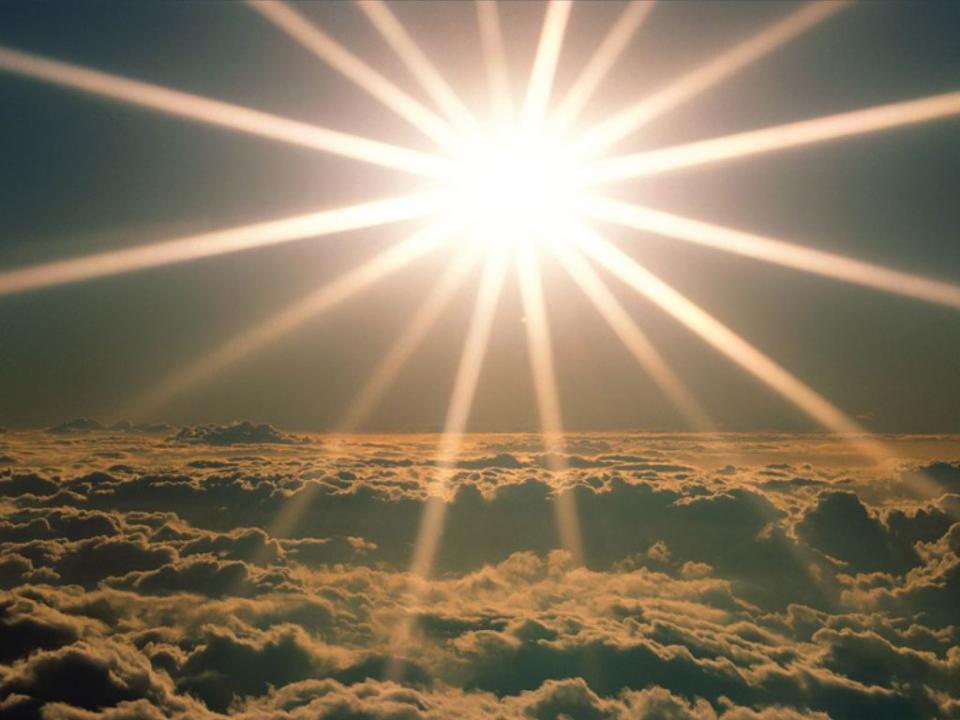 È RISORTO CRISTO, ALLELUIA!
UNO SPIRITO NUOVO EFFONDERÀ
E IL MONDO INTERO RINNOVERÀ.
Nel nome del Padre, e del Figlio 
e dello Spirito Santo.			
Amen. 

Il Signore sia con voi.
E con il tuo spirito.
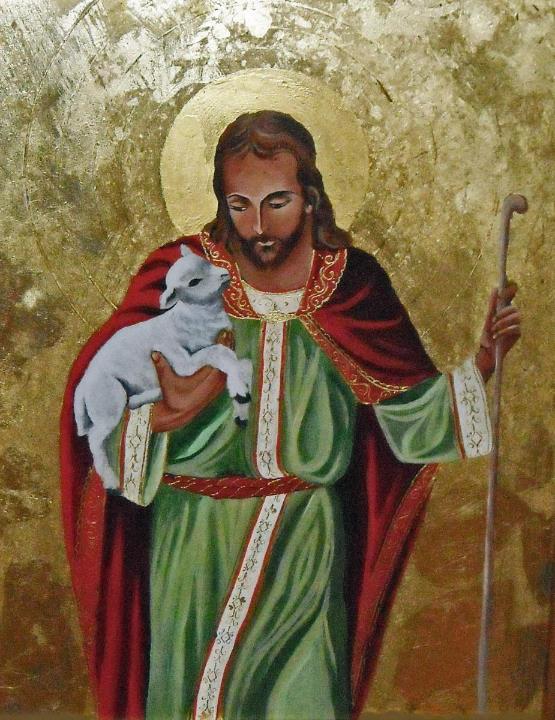 Confesso a Dio Onnipotente 
e a voi fratelli che ho molto peccato in pensieri, 
parole, opere e omissioni. 
Per mia colpa, mia colpa, 
mia grandissima colpa, 
e supplico la Beata sempre Vergine Maria, gli angeli, i Santi 
e voi fratelli di pregare per me 
il Signore Dio nostro.
Dio, Padre buono, 
che ci perdona sempre 
quando siamo pentiti di vero cuore, abbia misericordia di noi, 
perdoni i nostri peccati 
e ci conduca alla vita eterna.
Amen.
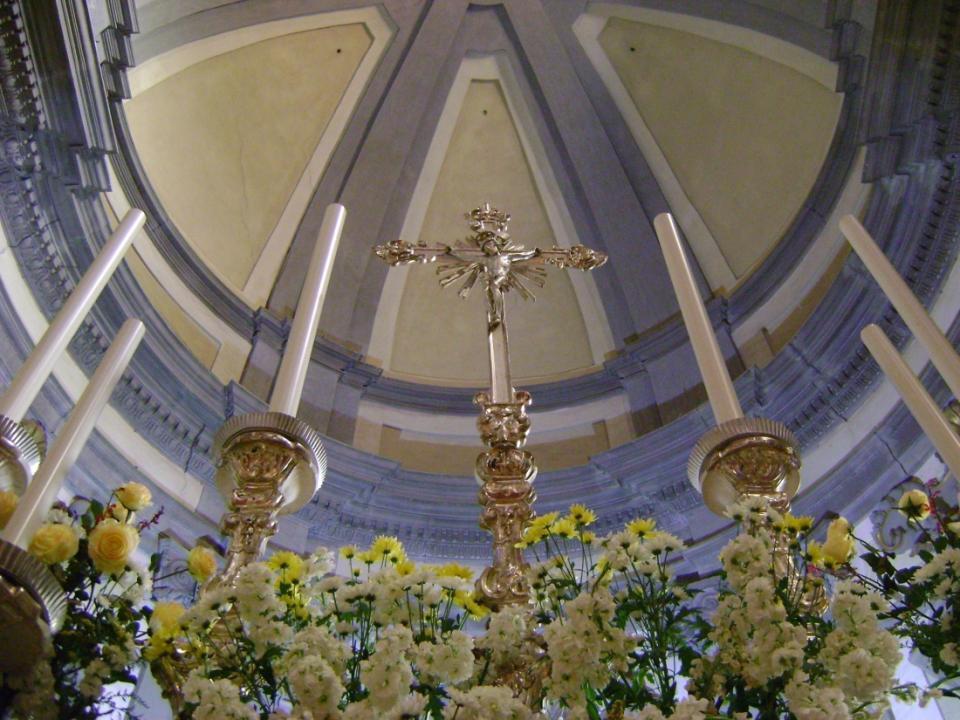 Gloria, gloria 
in cielo a Dio 
e pace in terra 
agli uomini 
di buona volontà.
Ti lodiamo, 
ti benediciamo, rendiamo grazie per la tua infinita bontà.
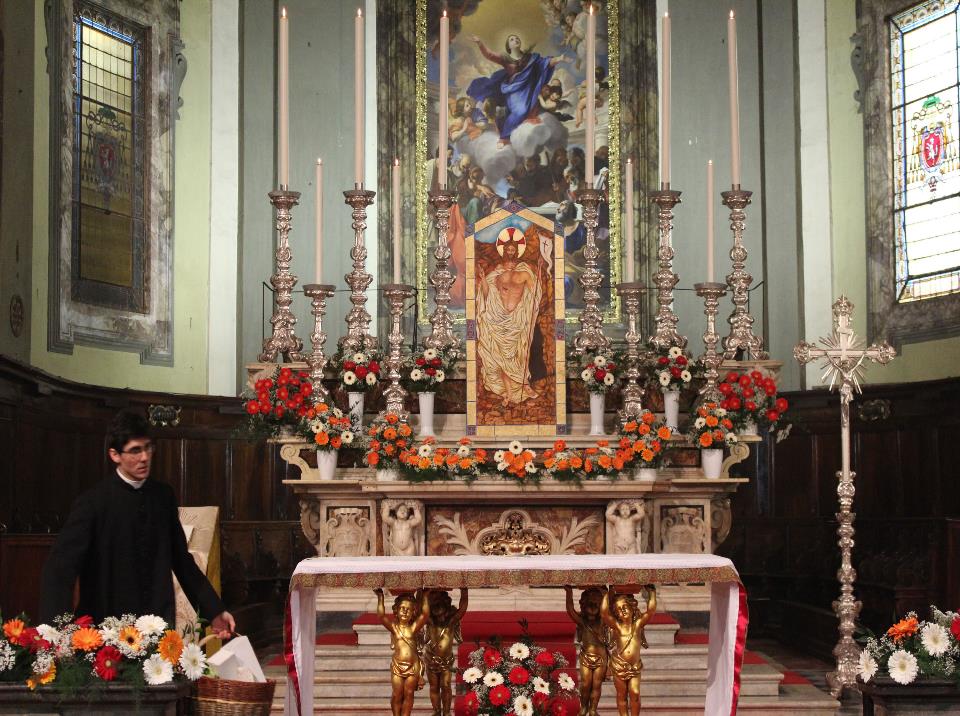 Signore Dio, Re del cielo, Dio Padre Onnipotente.
Signore Dio, Agnello di Dio,
abbi pietà, pietà di noi, 
pietà di noi.
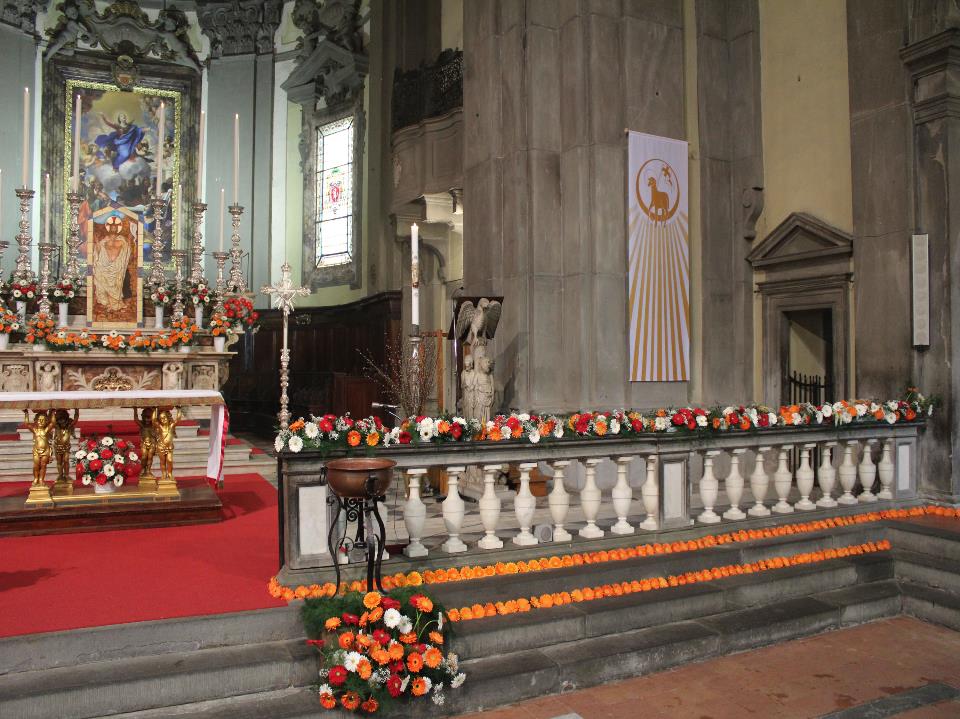 Gloria, gloria 
in cielo a Dio 
e pace in terra 
agli uomini 
di buona volontà.
Ti adoriamo, 
ti glorifichiamo, rendiamo grazie per la tua infinita bontà.
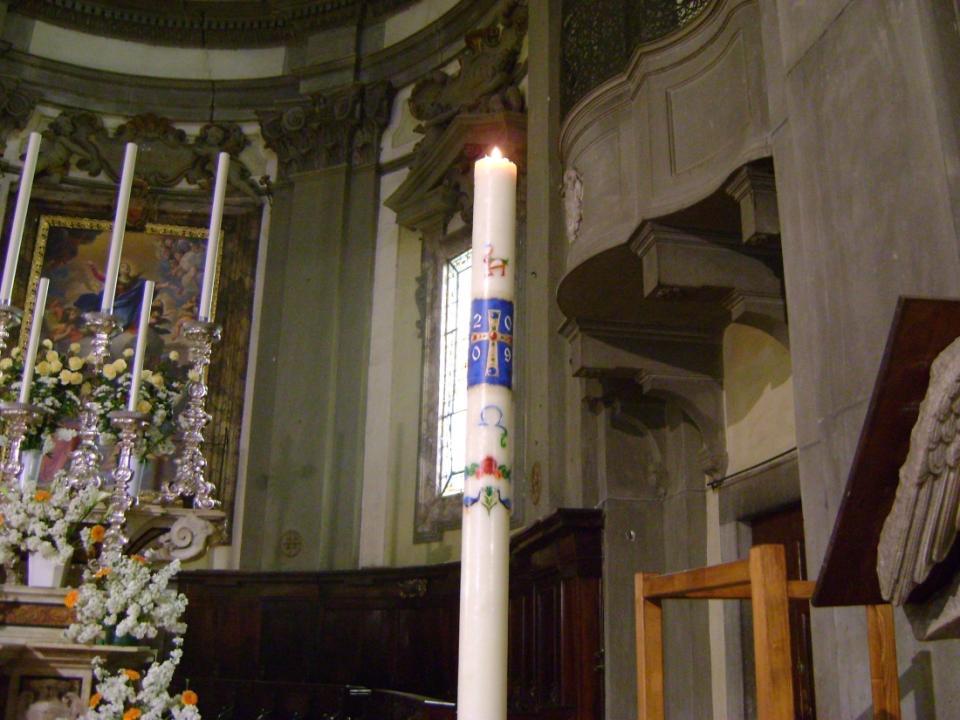 Tu che togli i peccati del mondo, accogli la nostra supplica.
Tu che siedi alla destra 
del Padre, 
abbi pietà, 
pietà di noi, 
pietà di noi.
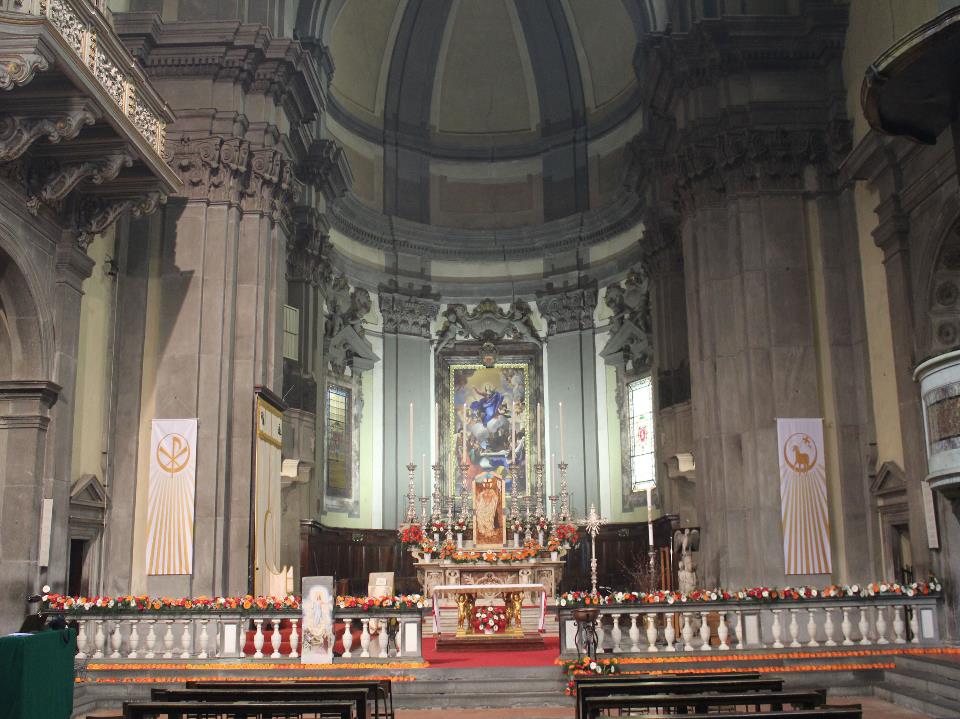 Perché solo tu il Santo, solo il Signore, solo tu l’Altissimo Gesù; con lo Spirito Santo, nella gloria di Dio Padre Onnipotente. Amen.
O Dio, fonte della gioia e della pace, che hai affidato al potere regale del tuo Figlio le sorti degli uomini e dei popoli, sostienici con la forza del tuo Spirito, e fa' che nelle vicende del tempo, non ci separiamo mai dal nostro pastore che ci guida alle sorgenti della vita. Egli è Dio, e vive e regna con te, nell'unità dello Spirito Santo, per tutti i secoli dei secoli.	
							Amen.
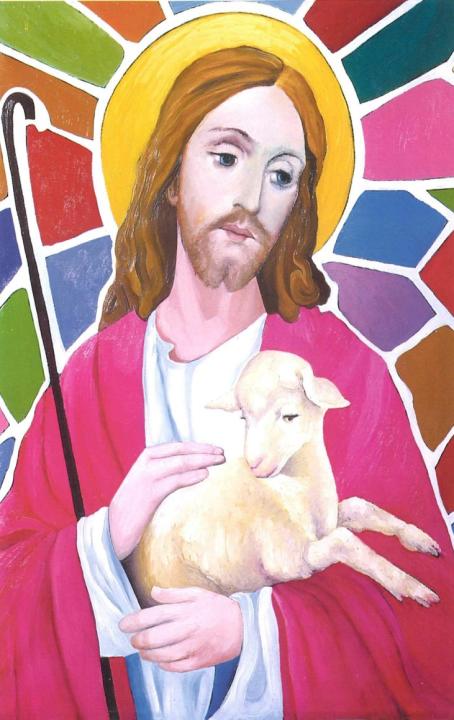 Liturgia
della
PAROLA
Dagli Atti degli Apostoli
In quei giorni, Paolo e Bàrnaba, proseguendo da Perge, arrivarono ad Antiòchia in Pisìdia, e, entrati nella sinagoga nel giorno di sabato, sedettero.
Molti Giudei e prosèliti credenti in Dio seguirono Paolo e Bàrnaba ed essi, intrattenendosi con loro, cercavano di persuaderli a perseverare nella grazia di Dio.
Il sabato seguente quasi tutta la città si radunò per ascoltare la parola del Signore. Quando videro quella moltitudine, i Giudei furono ricolmi di gelosia e con parole ingiuriose contrastavano le affermazioni di Paolo.
Allora Paolo e Bàrnaba con franchezza dichiararono: «Era necessario che fosse proclamata prima di tutto a voi la parola di Dio, ma poiché la respingete e non vi giudicate degni della vita eterna, ecco: noi ci rivolgiamo ai pagani. Così infatti ci ha ordinato il Signore: “Io ti ho posto per essere luce delle genti, perché tu porti la salvezza sino all’estremità della terra”».
Nell’udire ciò, i pagani si rallegravano e glorificavano la parola del Signore, e tutti quelli che erano destinati alla vita eterna credettero. La parola del Signore si diffondeva per tutta la regione. Ma i Giudei sobillarono le pie donne della nobiltà e i notabili della città e suscitarono una persecuzione contro Paolo e Bàrnaba e li cacciarono dal loro territorio.
Allora essi, scossa contro di loro la polvere dei piedi, andarono a Icònio. I discepoli erano pieni di gioia e di Spirito Santo. 

Parola di Dio.     
Rendiamo grazie a Dio.
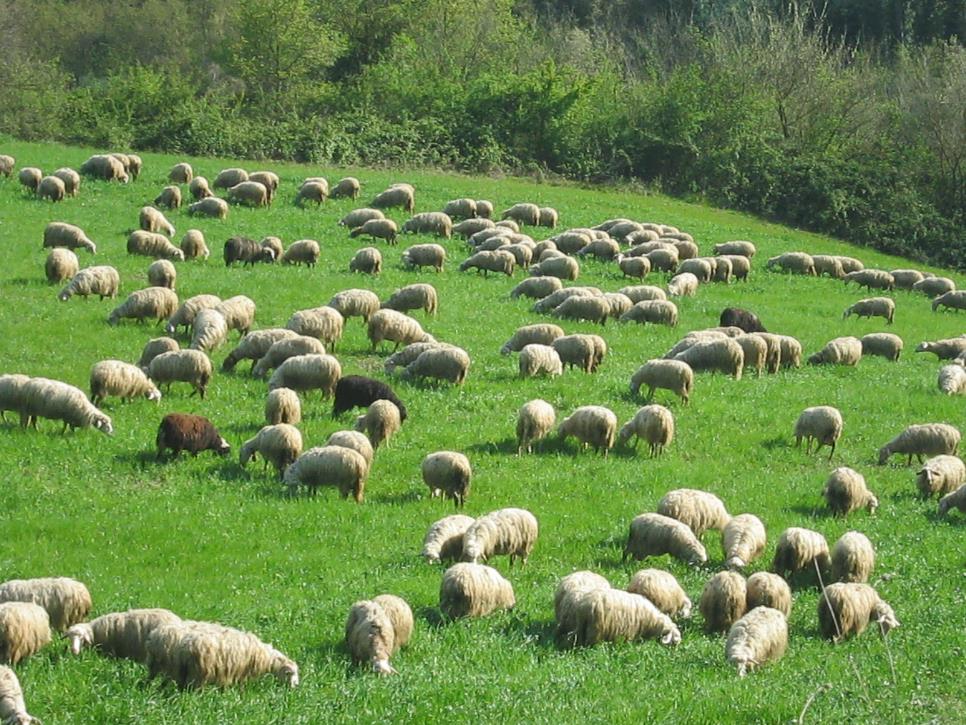 Salmo responsoriale
Alleluia, alleluia, alleluia.
Acclamate il Signore, 
voi tutti della terra,
servite il Signore nella gioia, presentatevi a lui con esultanza.
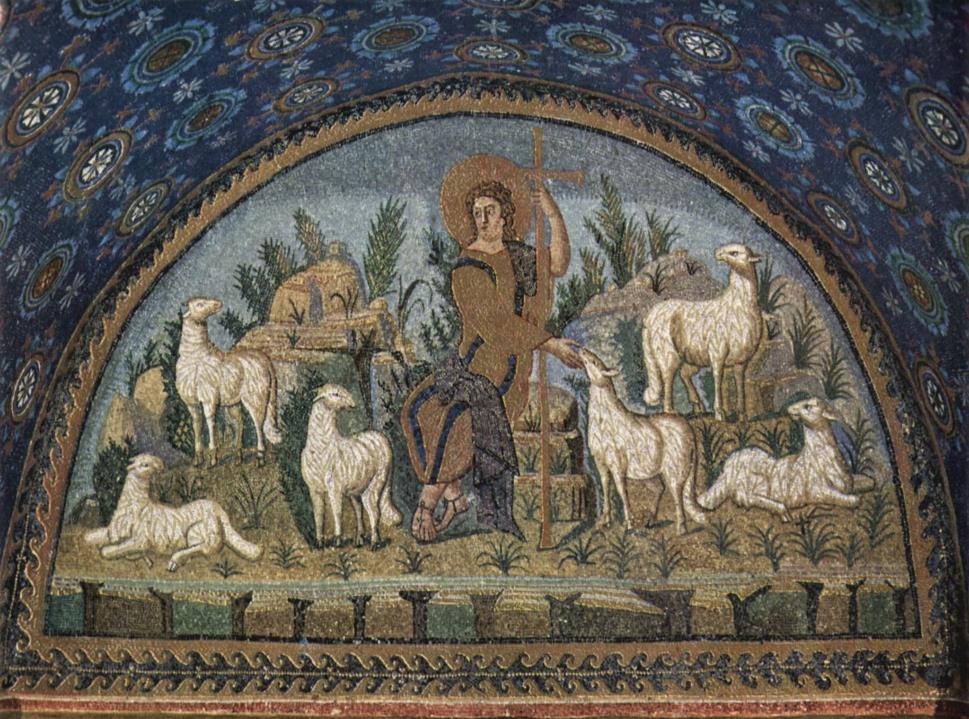 Riconoscete che solo il Signore è Dio: egli ci ha fatti e noi siamo suoi, suo popolo e gregge del suo pascolo.
Alleluia, alleluia, alleluia.
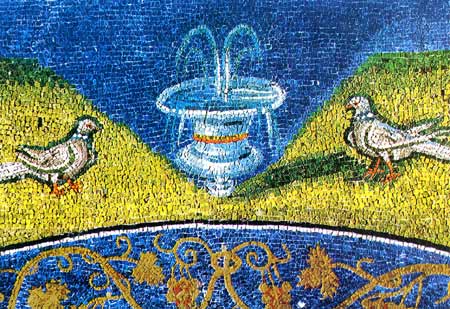 Perché buono è il Signore, 
il suo amore è per sempre, 
la sua fedeltà 
di generazione in generazione.
Alleluia, alleluia, alleluia.
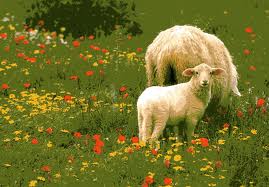 Alleluia
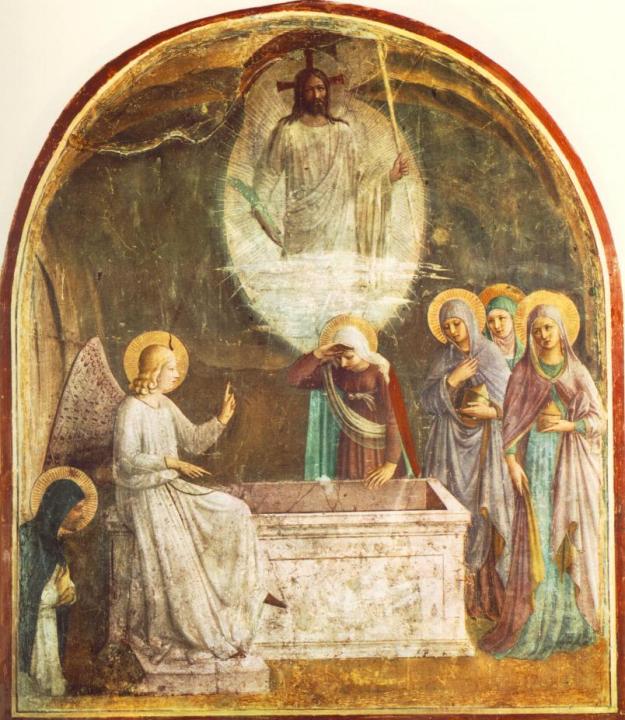 Alleluia,
alleluia
a colui che 
risuscitò. 
Alleluia, 
alleluia,
gloria 
al nome 
di Gesù.
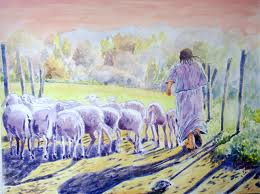 Io sono il buon pastore, dice il Signore, conosco le mie pecore e le mie pecore conoscono me.
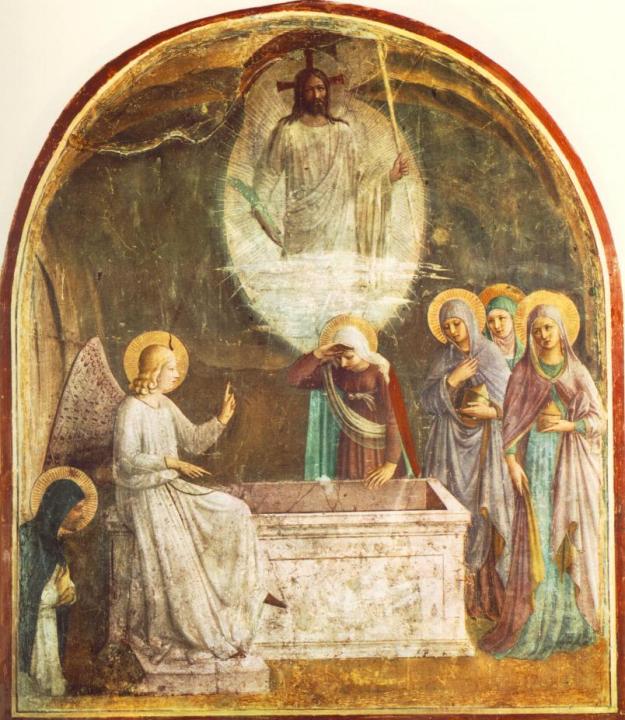 Alleluia,
alleluia
a colui che 
risuscitò. 
Alleluia, 
alleluia,
gloria 
al nome 
di Gesù.
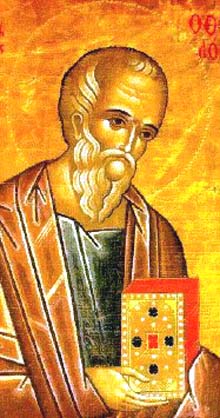 Il Signore sia con voi.
E con il tuo spirito.

Dal Vangelo 
secondo Giovanni.
Gloria a te, o Signore.
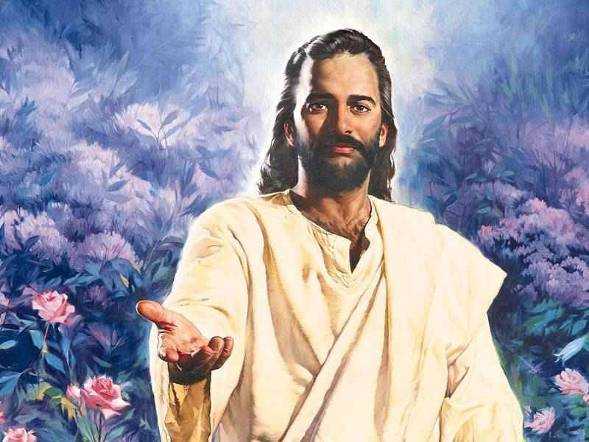 In quel tempo, 
Gesù disse:
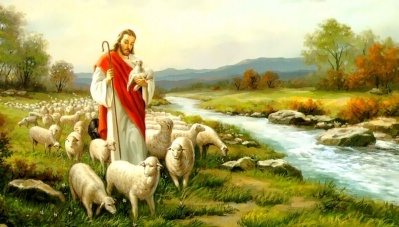 «Le mie pecore ascoltano la mia voce 
e io le conosco 
ed esse mi seguono.
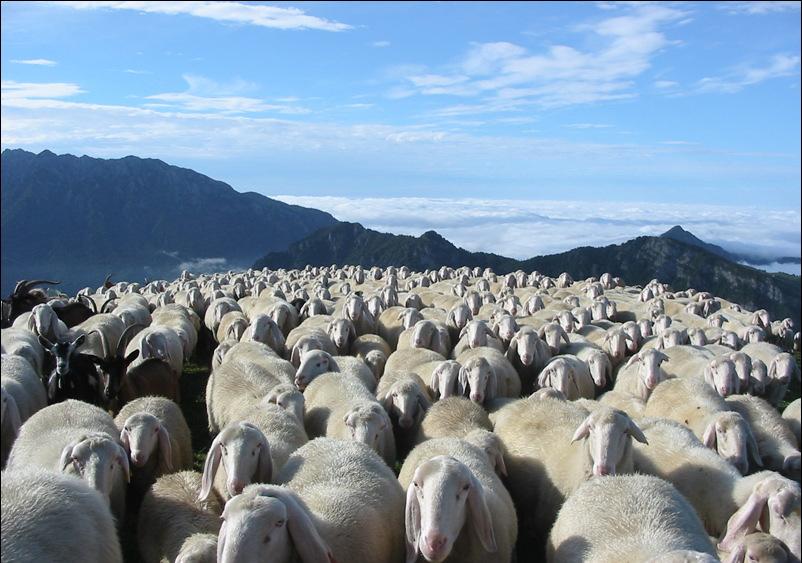 Io do loro la vita eterna 
e non andranno perdute in eterno
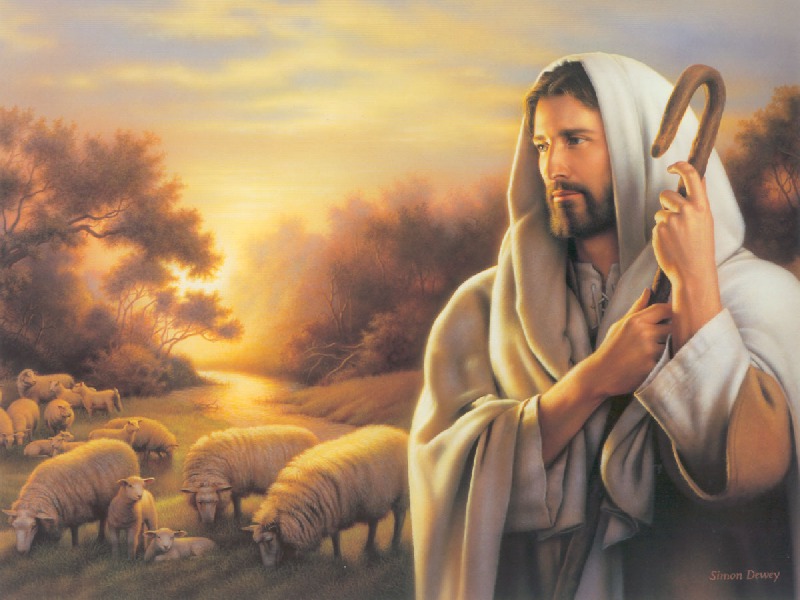 e nessuno le strapperà dalla mia mano.
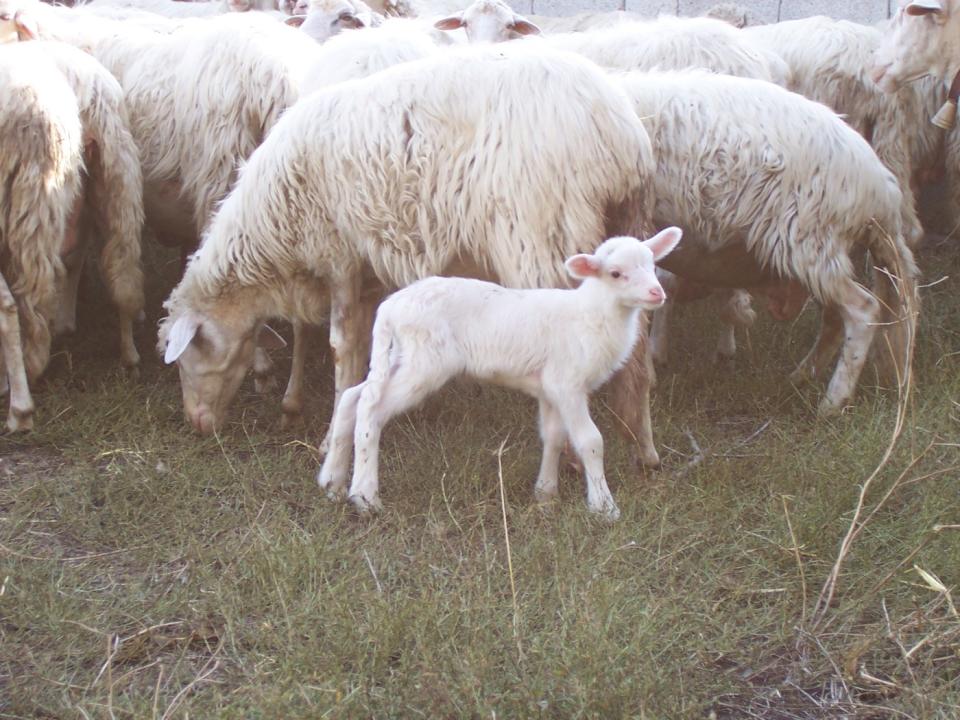 Il Padre mio, che me le ha date, è più grande di tutti e nessuno può strapparle dalla mano del Padre.
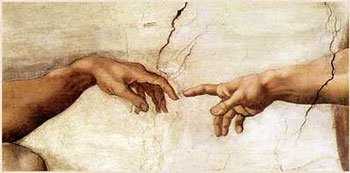 Io e il Padre siamo una cosa sola».
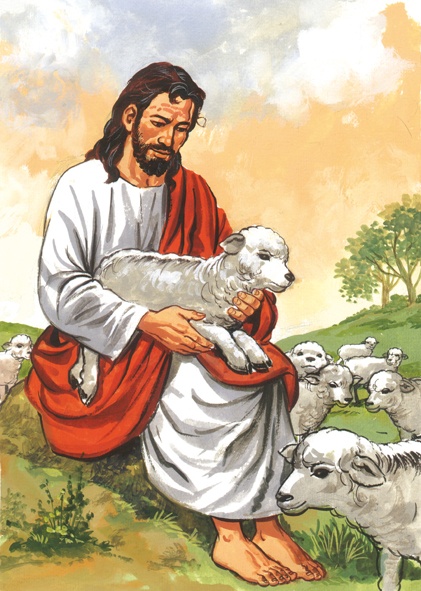 Parola
del
Signore.
Lode a te, o Cristo.
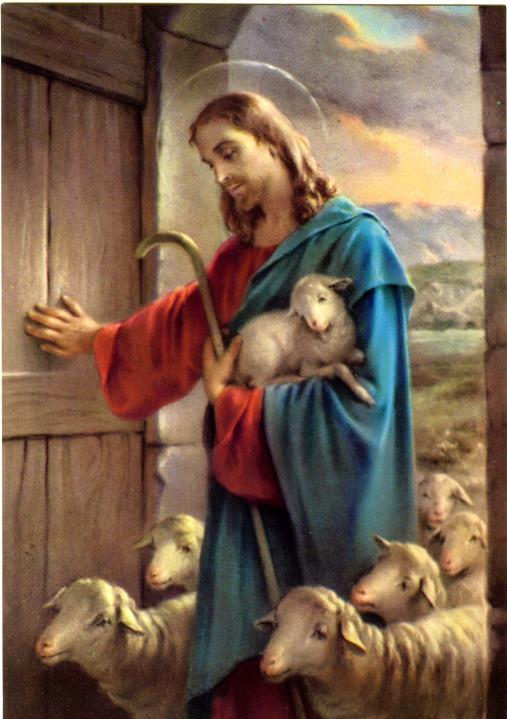 Io credo in Dio, Padre onnipotente, creatore del cielo e della terra; e in Gesù Cristo, suo unico Figlio, nostro Signore, il quale fu concepito di Spirito Santo, nacque da Maria Vergine, patì sotto Ponzio Pilato, fu crocifisso, morì e fu sepolto; discese agli inferi;
il terzo giorno risuscitò da morte; salì al cielo, siede alla destra di Dio Padre onnipotente; di là verrà a giudicare i vivi e i morti. Credo nello Spirito Santo, la santa Chiesa cattolica, la comunione dei santi, la remissione dei peccati, la risurrezione della carne, la vita eterna. Amen.
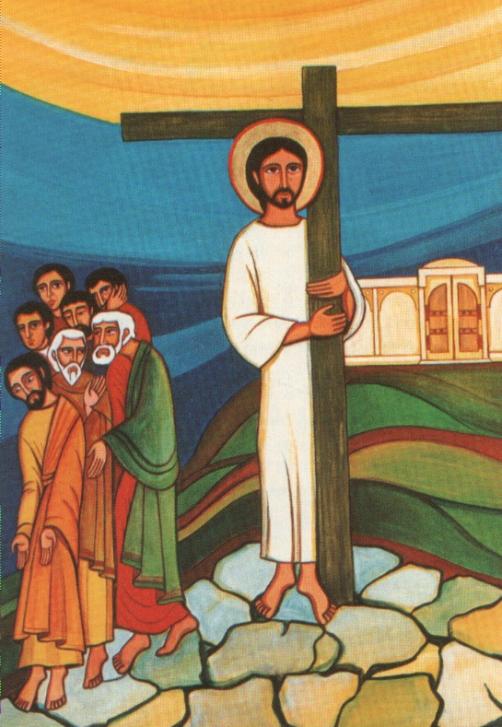 Testimoni dell’Amore
Testimoni dell'amore, 
testimoni del Signore, 
siamo il popolo di Dio 
e annunciamo il regno suo.
Annunciamo la sua pace, 
la speranza della Croce 
che lo Spirito di Dio 
dona a questa umanità.
Il tuo Spirito, Signore, 
in ogni tempo ci fa segno del tuo amore per il mondo.
Tra la gente noi viviamo la tua missione nella fede che ci fa condivisione.
Testimoni dell'amore, 
testimoni del Signore, 
siamo il popolo di Dio 
e annunciamo il regno suo.
Annunciamo la sua pace, 
la speranza della Croce 
che lo Spirito di Dio 
dona a questa umanità.
La Parola della vita noi proclamiamo 
e la storia del tuo amore raccontiamo. Tra la gente noi viviamo una certezza: che tu offri ad ogni uomo 
giorni di grazia.
Testimoni dell'amore, 
testimoni del Signore, 
siamo il popolo di Dio 
e annunciamo il regno suo.
Annunciamo la sua pace, 
la speranza della Croce 
che lo Spirito di Dio 
dona a questa umanità.
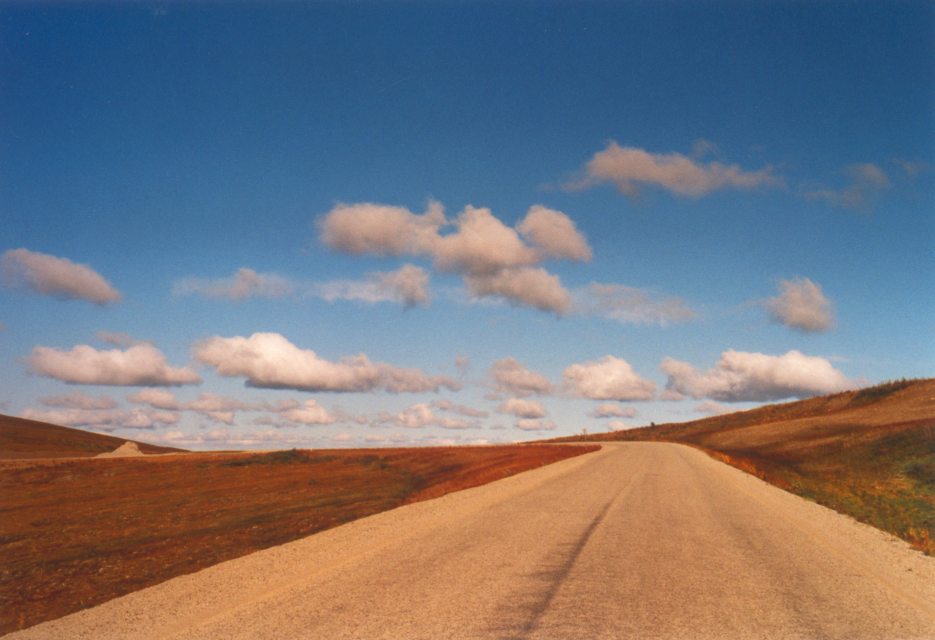 Tu pastore sei con noi, guidi il cammino, 
ci raduni come chiesa per il regno.
Tra la gente noi viviamo nuova speranza
e la gioia che ci dà la tua presenza
Testimoni dell'amore, testimoni del Signore, siamo il popolo di Dio e annunciamo il regno suo.
Annunciamo la sua pace, la speranza della Croce che lo Spirito di Dio dona a questa umanità.
Il Signore sia con voi.
E con il tuo spirito. 

In alto i nostri cuori.
Sono rivolti al Signore. 

Rendiamo grazie al Signore nostro Dio.
È cosa buona e giusta.
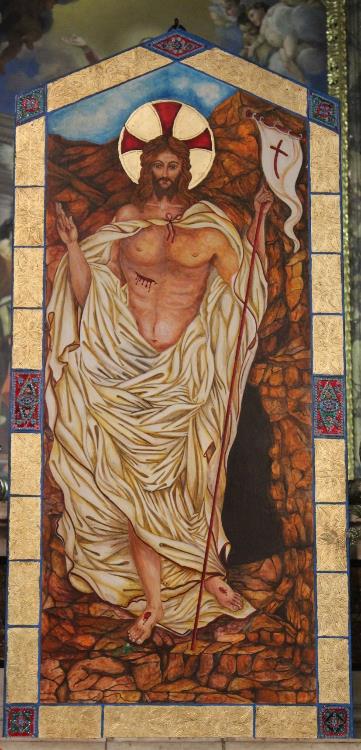 Santo, Santo, 
Osanna
Santo, Santo, 
Osanna
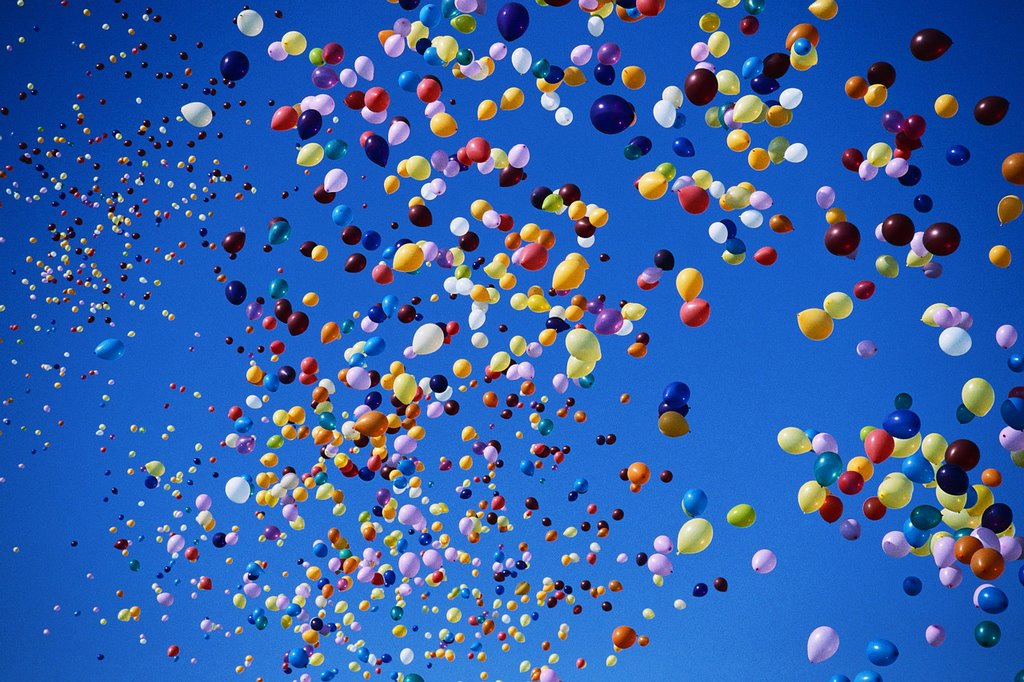 Osanna eh, Osanna eh, 
Osanna a Cristo Signor
Osanna eh, Osanna eh, 
Osanna a Cristo Signor.
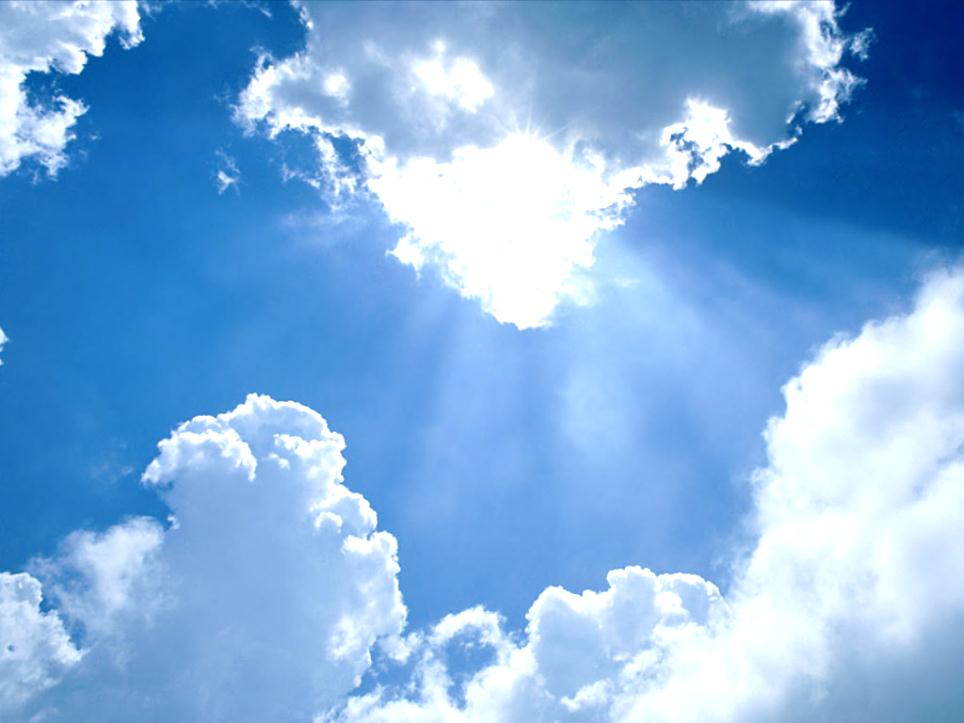 I cieli e la terra o Signore, 
sono pieni di Te
I cieli e la terra o Signore, 
sono pieni di Te
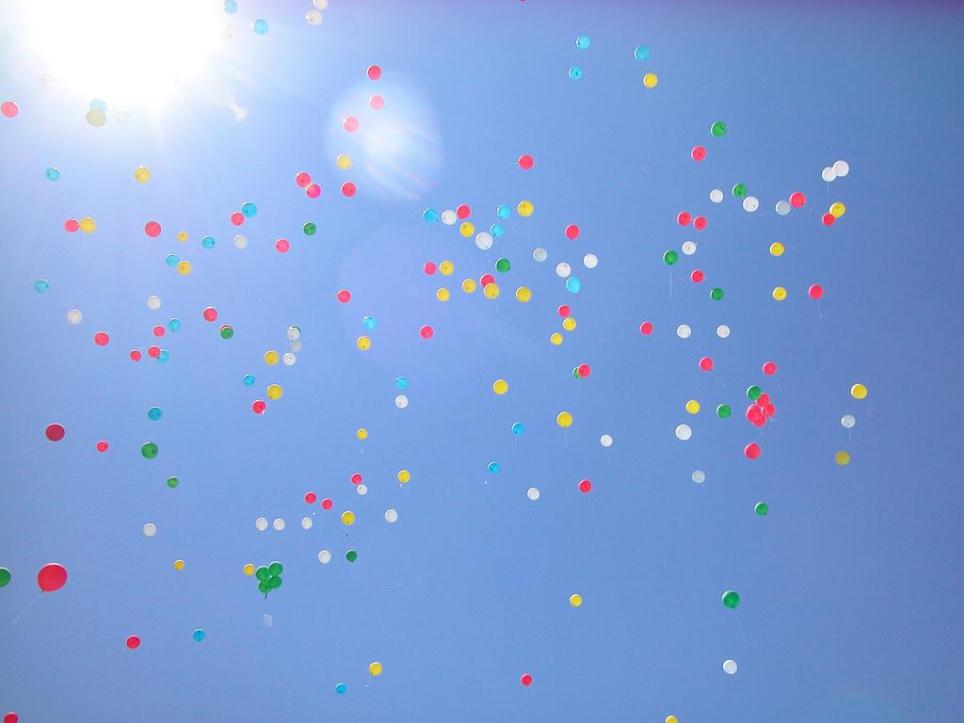 Osanna eh, Osanna eh, 
Osanna a Cristo Signor
Osanna eh, Osanna eh, 
Osanna a Cristo Signor.
Benedetto colui che viene, 
nel nome del Signor 

Benedetto colui che viene, 
nel nome del Signor
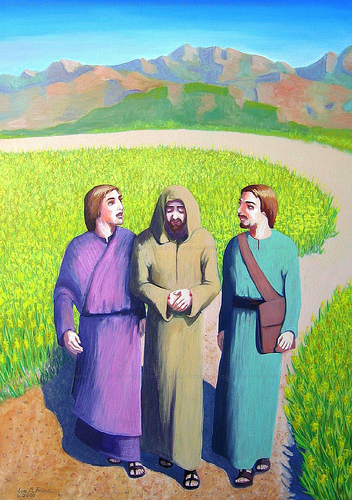 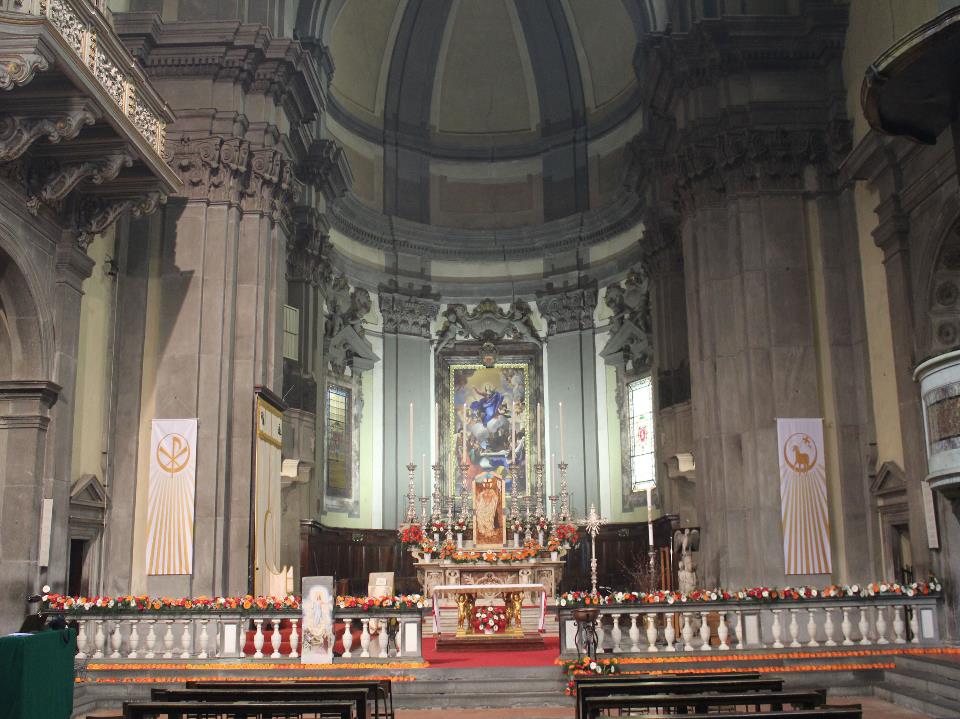 Osanna eh, Osanna eh, 
Osanna a Cristo Signor
Osanna eh, Osanna eh, 
Osanna a Cristo Signor.
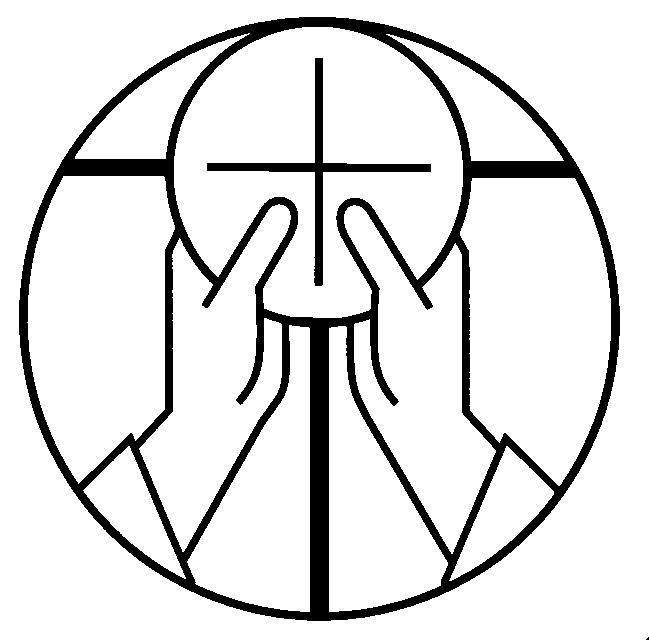 Mistero della fede.

Annunziamo la tua morte, Signore, 
proclamiamo la tua risurrezione, 
nell'attesa della tua venuta.
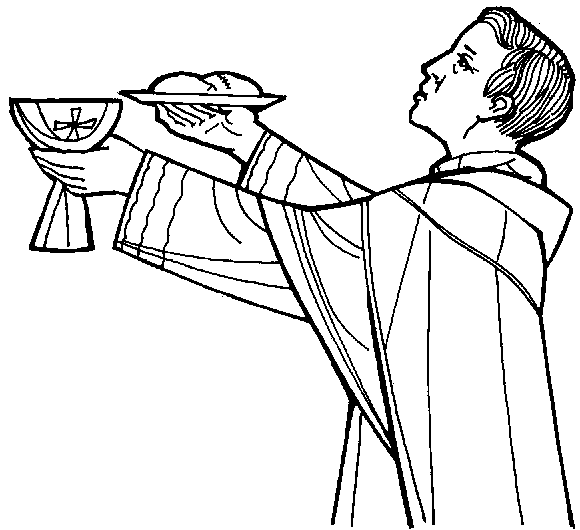 Per Cristo, 
con Cristo 
e in Cristo, 
a te, Dio Padre onnipotente, 
nell'unità dello Spirito Santo, 
ogni onore e gloria 
per tutti i secoli dei secoli.
Amen.
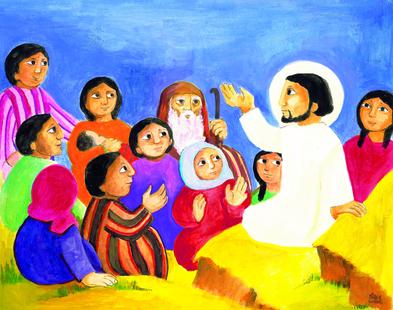 Padre nostro, che sei nei cieli, 
sia santificato il tuo nome, 
venga il tuo regno, 
sia fatta la tua volontà, 
come in cielo così in terra. 
Dacci oggi il nostro pane quotidiano, 
e rimetti a noi i nostri debiti 
come noi li rimettiamo 
ai nostri debitori, 
e non ci indurre in tentazione, 
ma liberaci dal male.
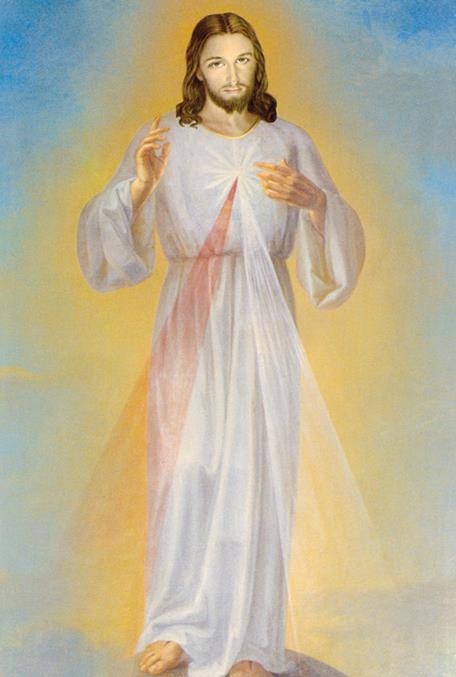 Tuo è il regno,
tua la potenza 
e la gloria nei secoli.
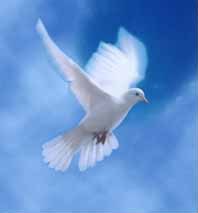 La 
    pace 
    viene 
dall'alto
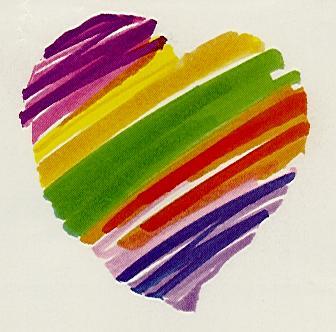 entra 
nel 
cuore,
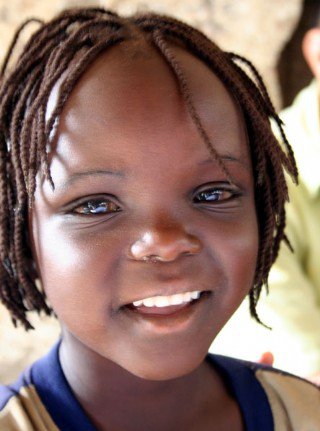 si 
vede 
sul 
volto
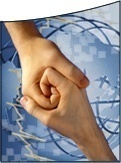 Ora 
  ti 
  stringo 
la mano
non sono più solo
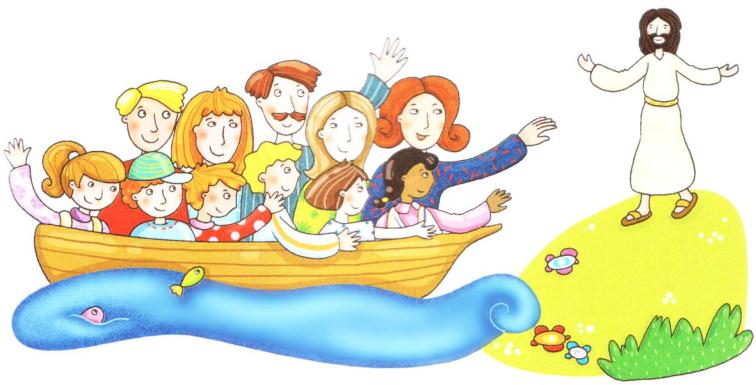 non sei più lontano
Questa amicizia
attorno al Signore
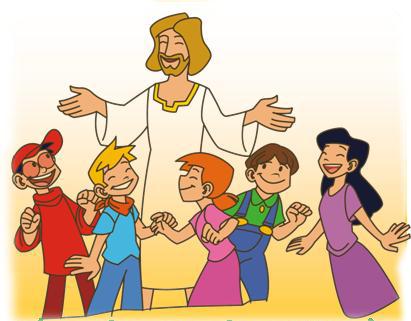 è troppo grande
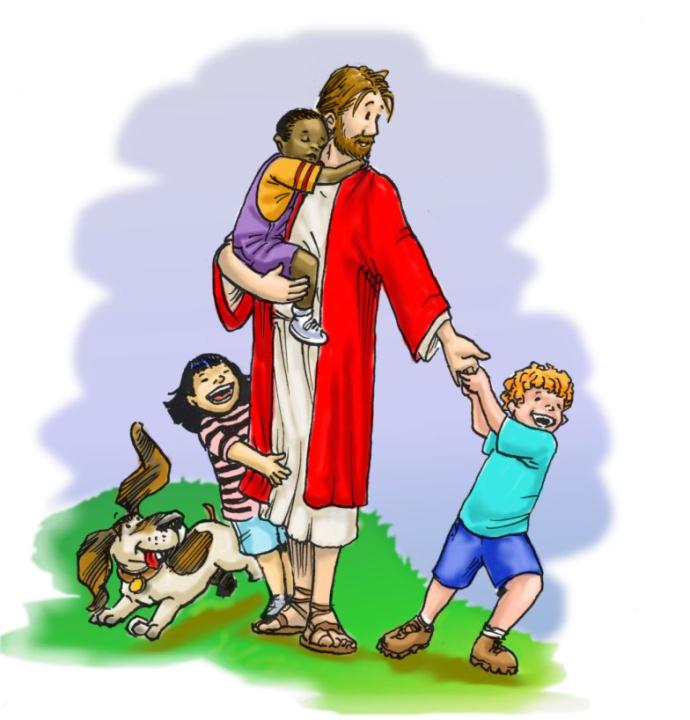 non può finire.
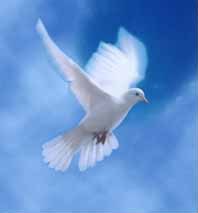 La 
    pace 
    viene 
dall'alto
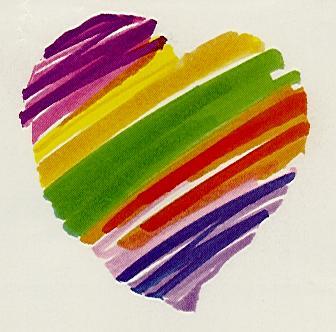 entra 
nel 
cuore,
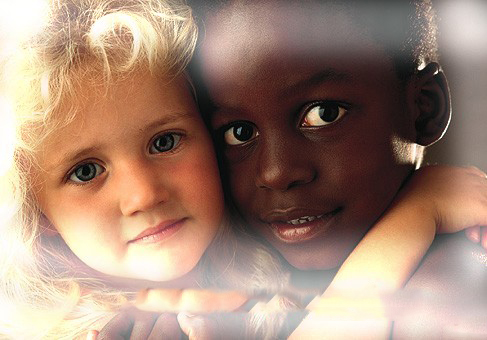 si vede sul volto
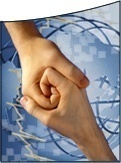 Ora 
  ti 
  stringo 
la mano
non sono più solo
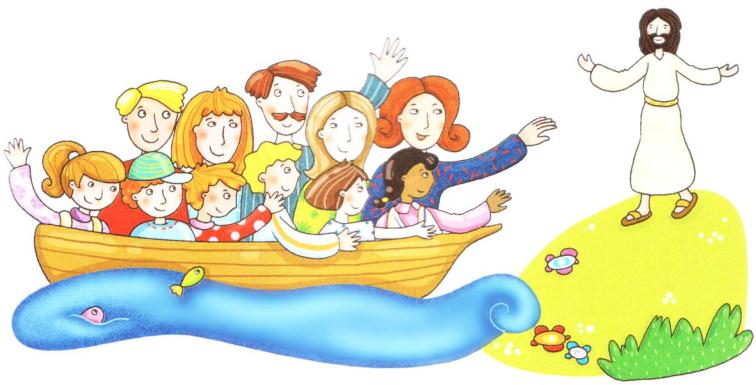 non sei più lontano
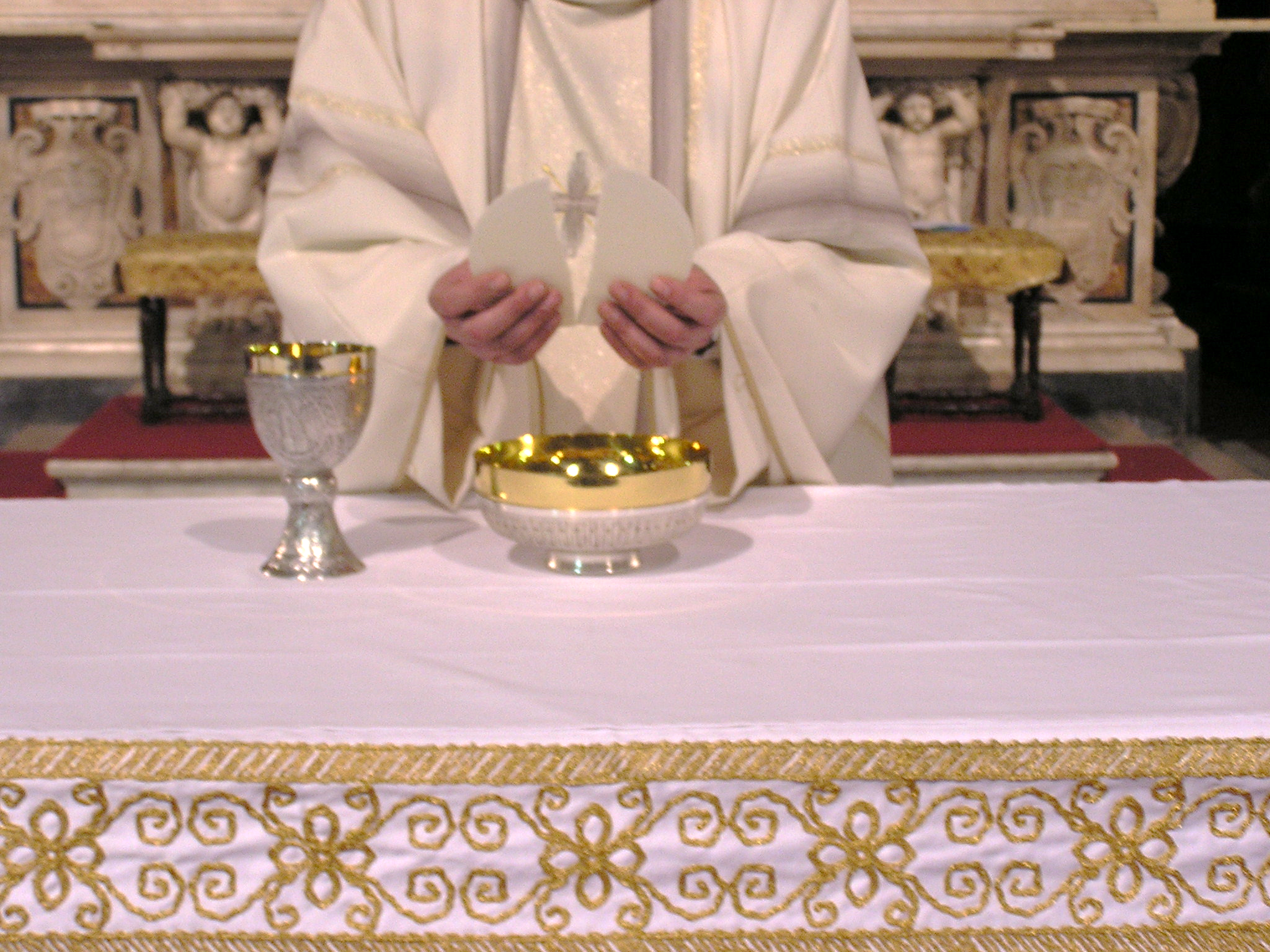 Agnello di Dio, 
che togli i peccati del mondo, 
abbi pietà di noi.
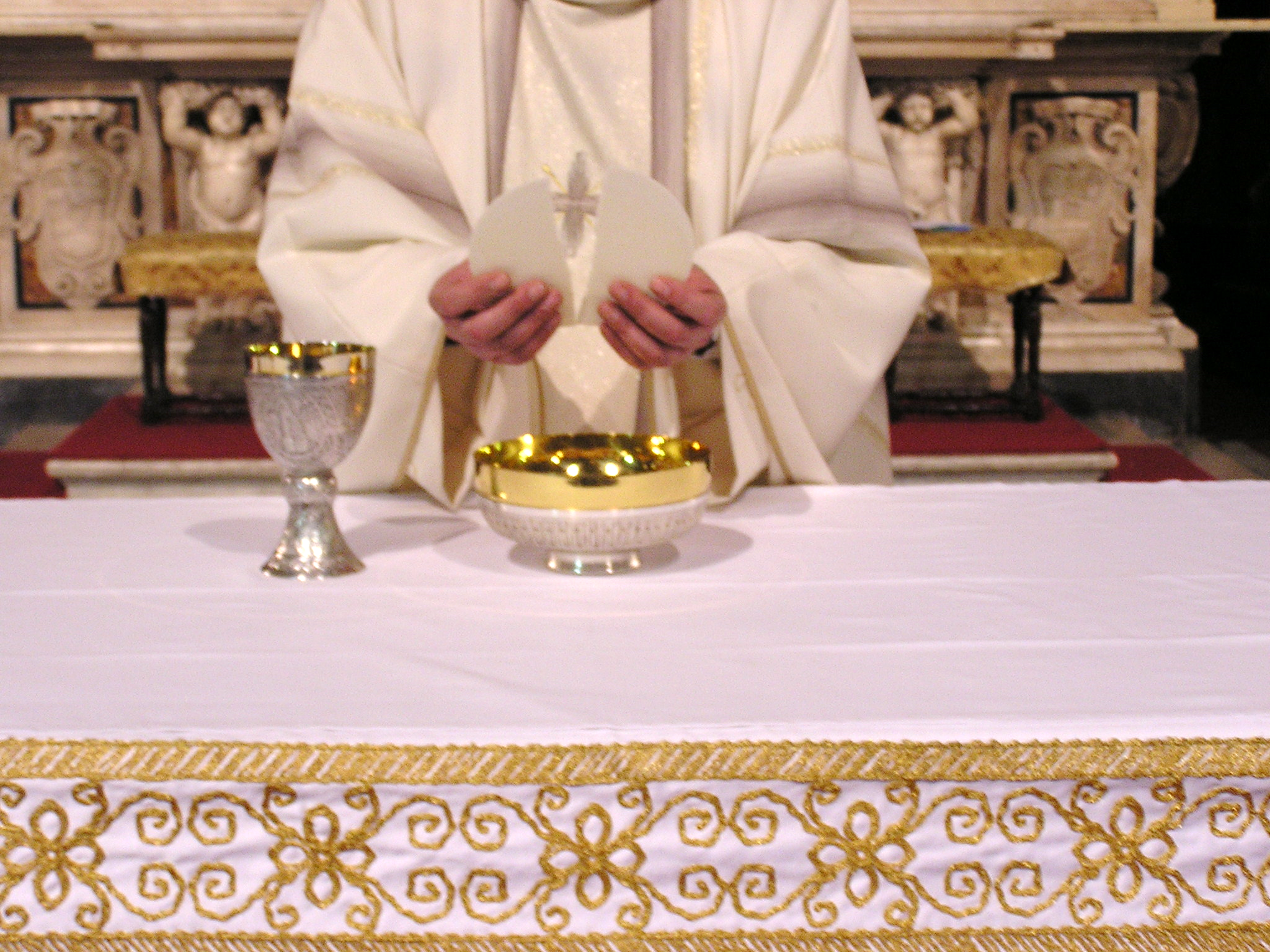 Agnello di Dio, 
che togli i peccati del mondo, 
abbi pietà di noi.
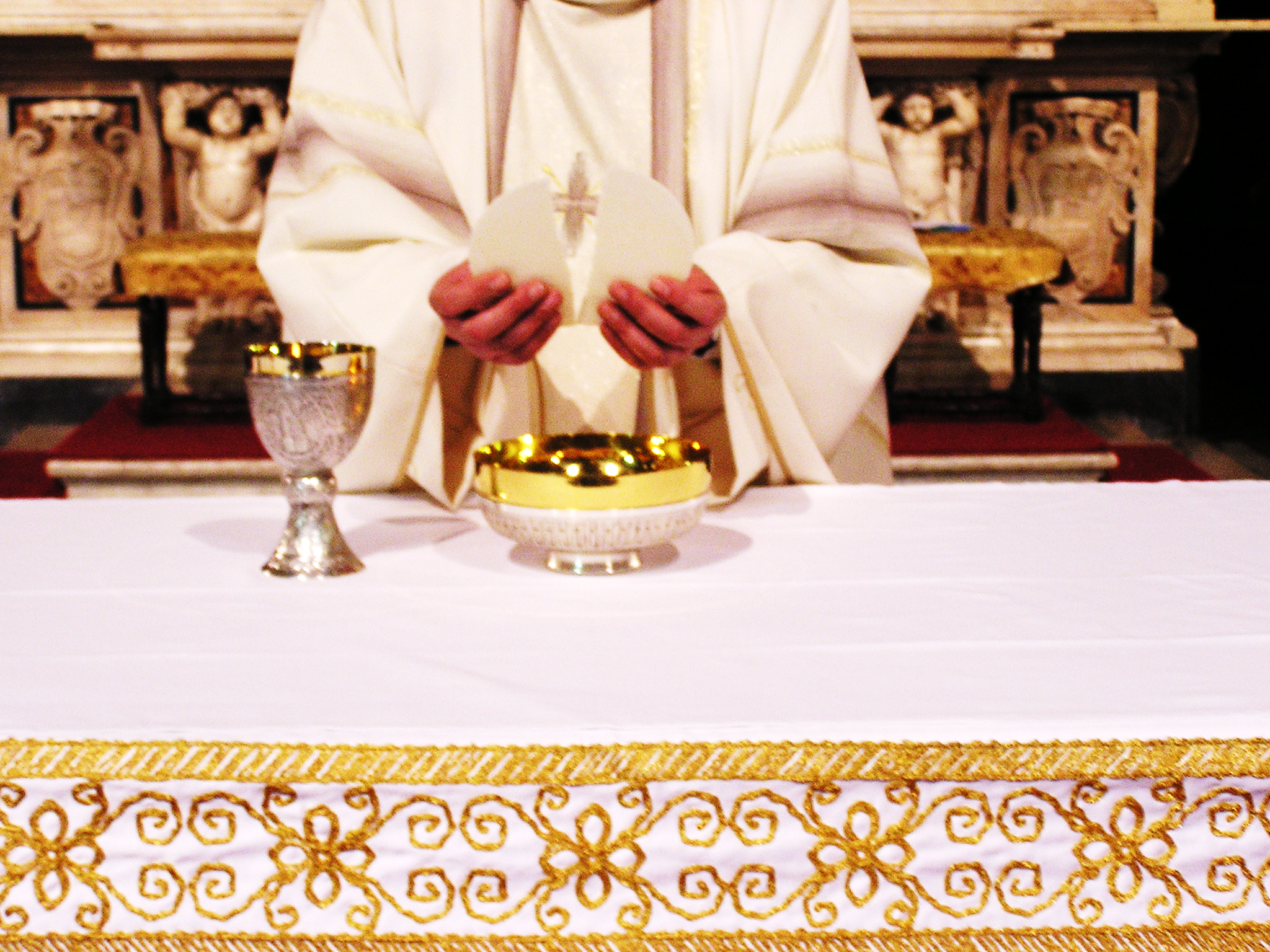 Agnello di Dio, 
che togli i peccati del mondo, 
dona a noi la pace.
Beati gli invitati 
alla Cena del Signore. 
Ecco l’agnello di Dio, 
che toglie i peccati del mondo.

O Signore, non son degno 
di partecipare alla tua mensa:
ma di’ soltanto una parola 
e io sarò salvato.
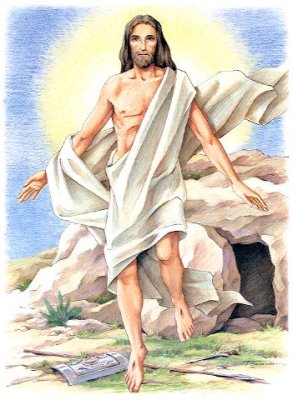 Cristo è risorto Veramente
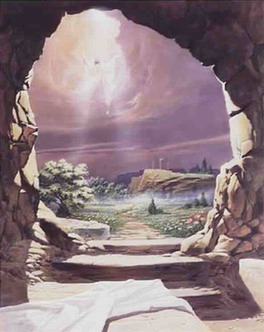 Cristo  è  risorto veramente alleluia!
Gesù, il vivente, qui con noi    resterà.
Cristo Gesù, Cristo Gesù
è il Signore della vita.
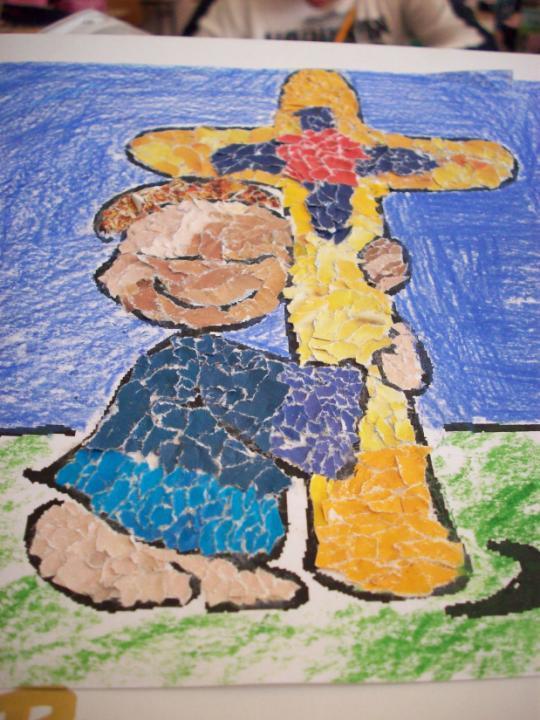 Morte, dov’è   la tua vittoria?
Paura non mi puoi far più.
Se sulla croce io morirò insieme a lui,
poi insieme a lui   risorgerò
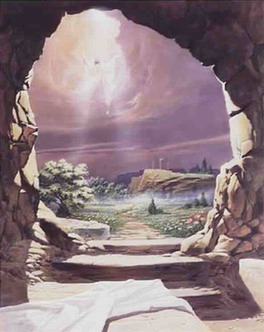 Cristo  è  risorto veramente alleluia!
Gesù, il vivente, qui con noi    resterà.
Cristo Gesù, Cristo Gesù
è il Signore della vita.
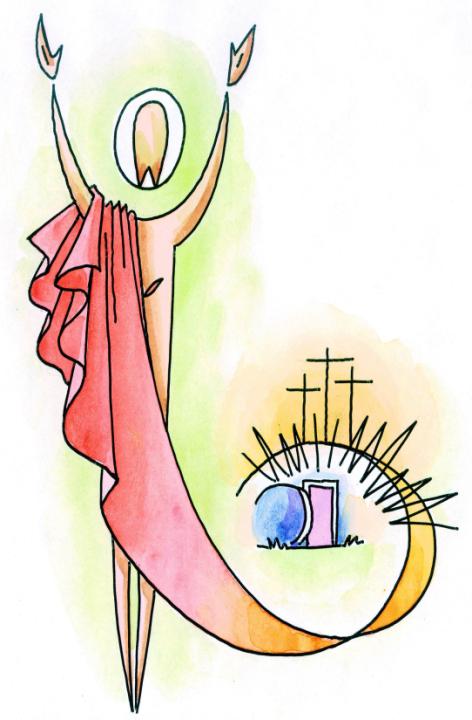 Tu, Signore amante della vita, 
mi hai creato per l’eternità.
La vita mia tu dal sepolcro strapperai, 
con questo mio corpo ti vedrò.
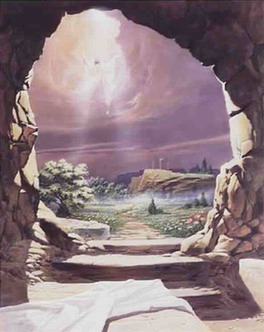 Cristo  è  risorto veramente alleluia!
Gesù, il vivente, qui con noi    resterà.
Cristo Gesù, Cristo Gesù
è il Signore della vita.
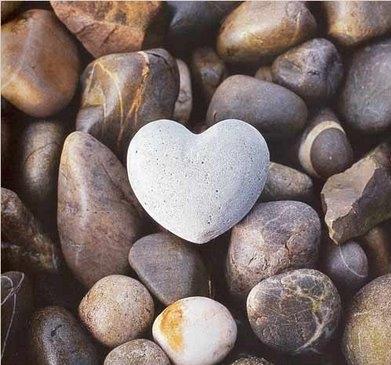 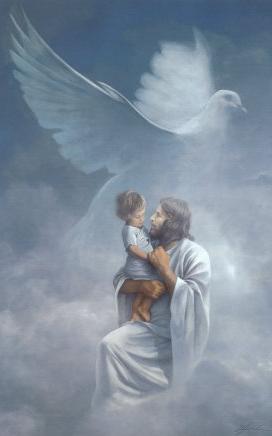 Tu mi hai donato la tua vita,
io voglio donar la mia a te.
Fa’ che possa dire “Cristo vive anche in me”
E quel giorno io risorgerò.
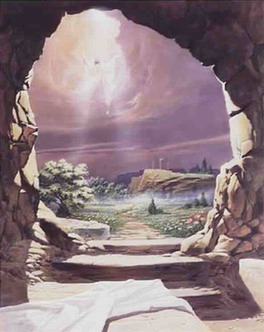 Cristo  è  risorto veramente alleluia!
Gesù, il vivente, qui con noi    resterà.
Cristo Gesù, Cristo Gesù
è il Signore della vita.
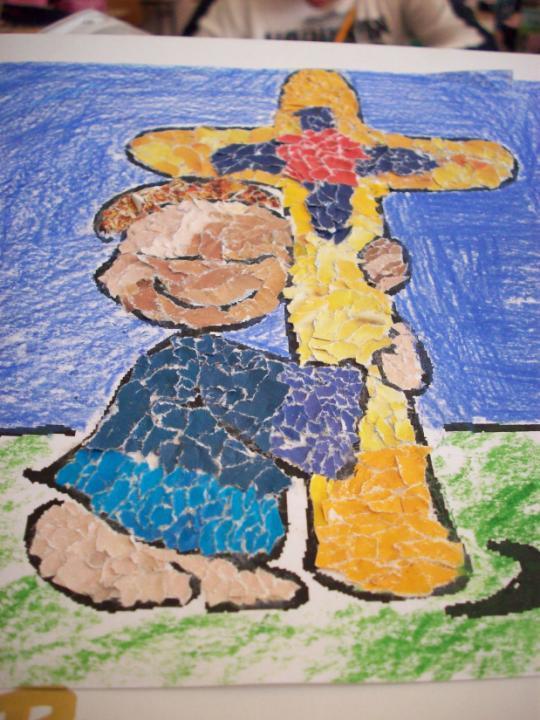 Morte, dov’è   la tua vittoria?
Paura non mi puoi far più.
Se sulla croce io morirò insieme a lui,
poi insieme a lui   risorgerò
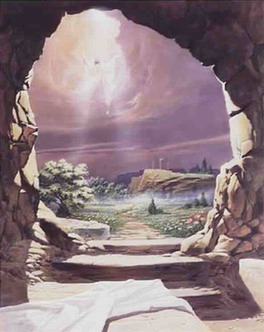 Cristo  è  risorto veramente alleluia!
Gesù, il vivente, qui con noi    resterà.
Cristo Gesù, Cristo Gesù
è il Signore della vita.
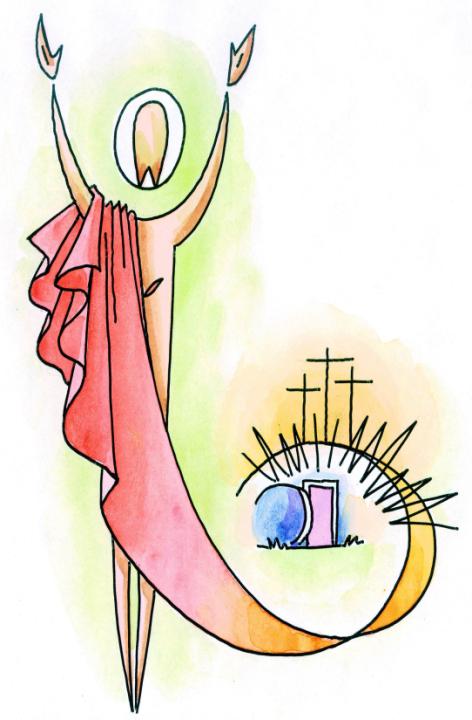 Tu, Signore amante della vita, 
mi hai creato per l’eternità.
La vita mia tu dal sepolcro strapperai, 
con questo mio corpo ti vedrò.
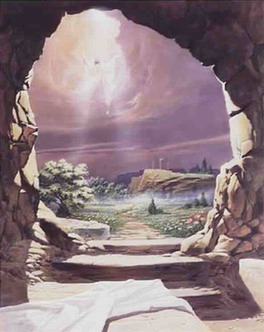 Cristo  è  risorto veramente alleluia!
Gesù, il vivente, qui con noi    resterà.
Cristo Gesù, Cristo Gesù
è il Signore della vita.
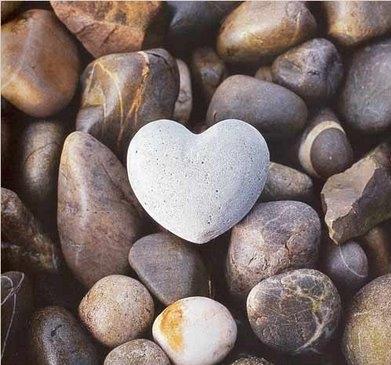 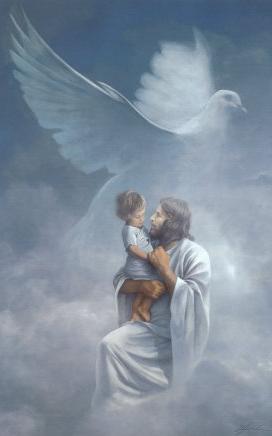 Tu mi hai donato la tua vita,
io voglio donar la mia a te.
Fa’ che possa dire “Cristo vive anche in me”
E quel giorno io risorgerò.
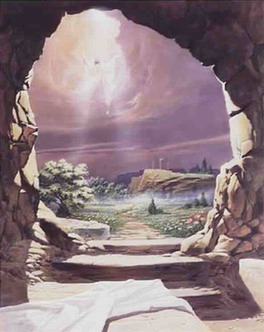 Cristo  è  risorto veramente alleluia!
Gesù, il vivente, qui con noi    resterà.
Cristo Gesù, Cristo Gesù
è il Signore della vita.
Custodisci benigno, o Dio nostro Padre, il gregge che hai redento con il sangue prezioso del tuo Figlio, e guidalo ai pascoli eterni del cielo. 
Per Cristo nostro Signore.											Amen.
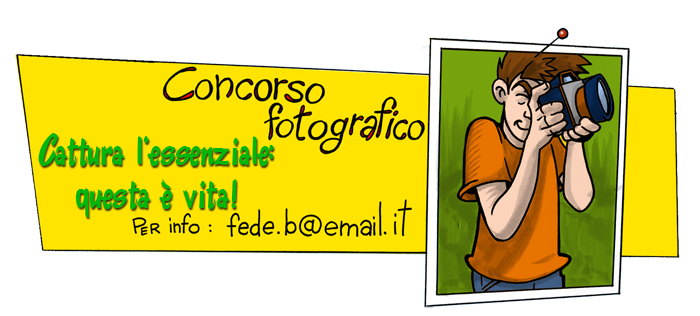 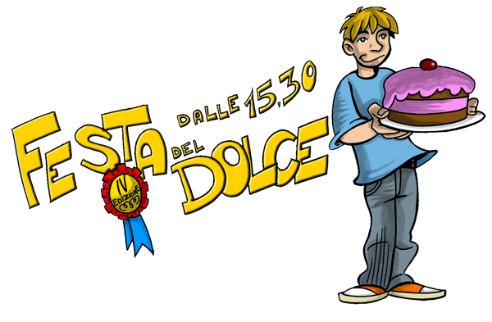 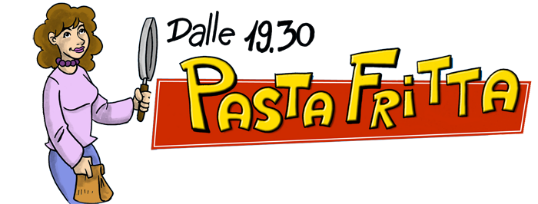 4 maggio ore 15.30
ISCRIZIONI APERTE!
Il Signore sia con voi.
E con il tuo spirito. 

Vi benedica Dio onnipotente 
Padre e Figlio e Spirito Santo.		
Amen. 

Nel nome del Signore: andate in pace.
Rendiamo grazie a Dio.
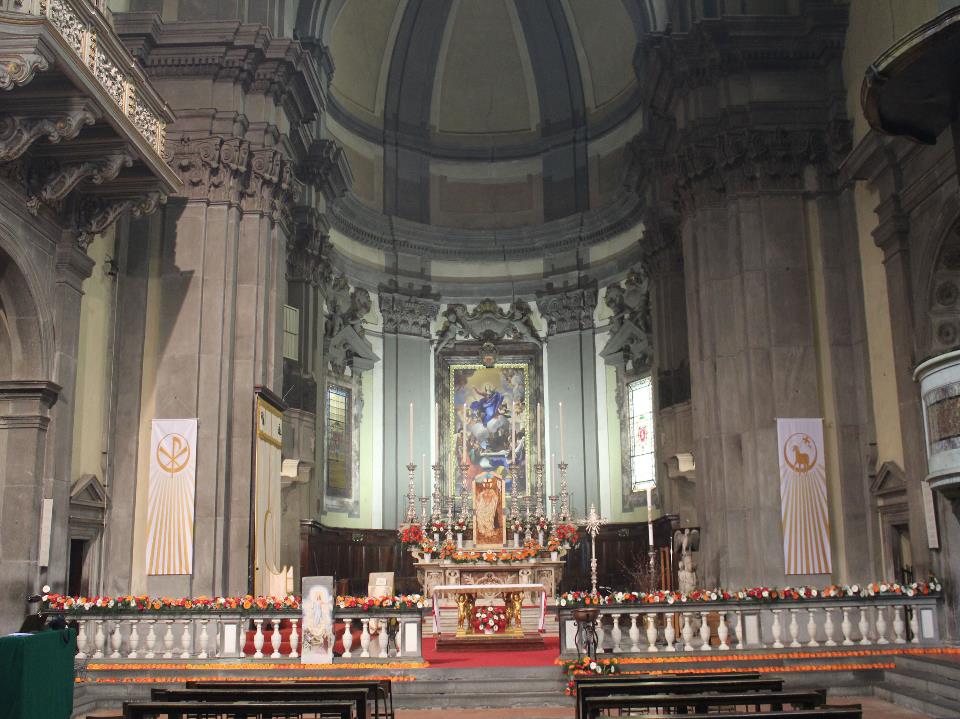 Ciao a tutti
e
buona domenica
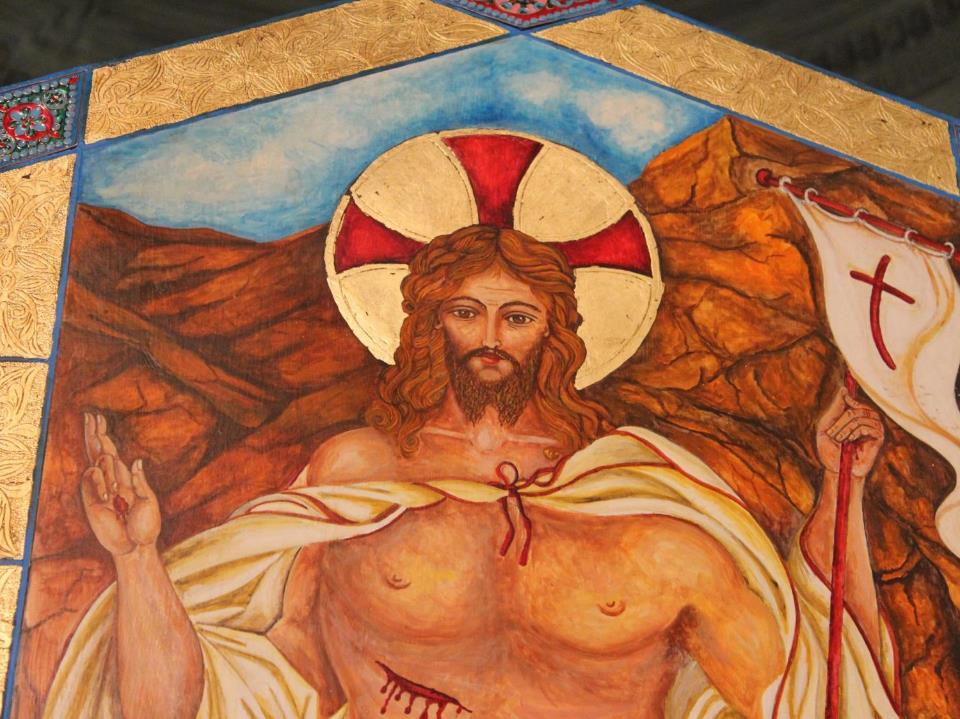 Credo Cristo
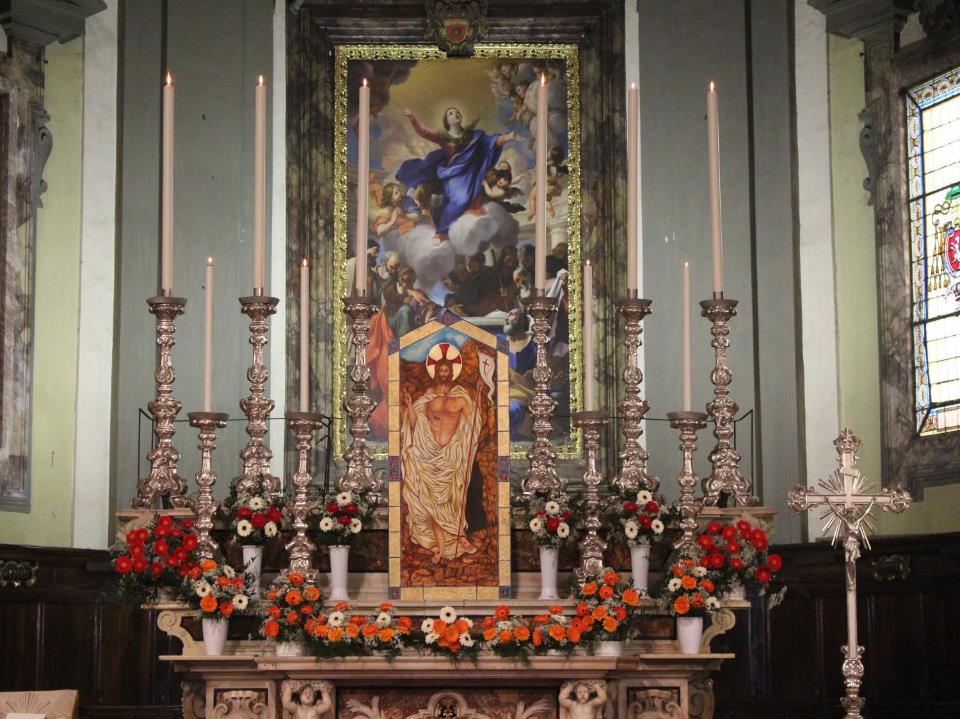 Io credo che tu sei risorto,
Io credo nella tua potenza
Io credo che tu sei speranza
Credo che risorgerò con te
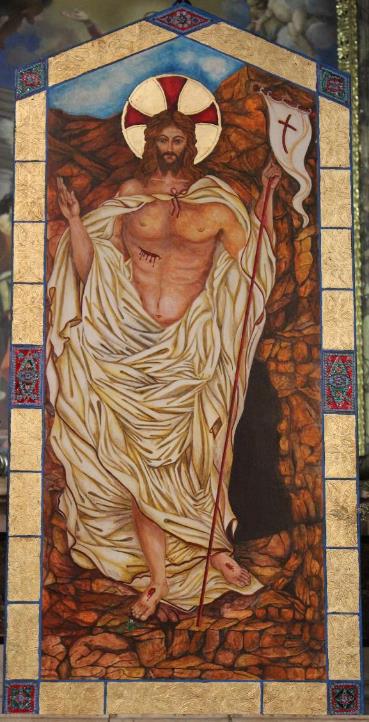 Io credo che tu sei risorto,
Io credo nella tua potenza
Io credo che tu sei speranza
Credo che risorgerò con te
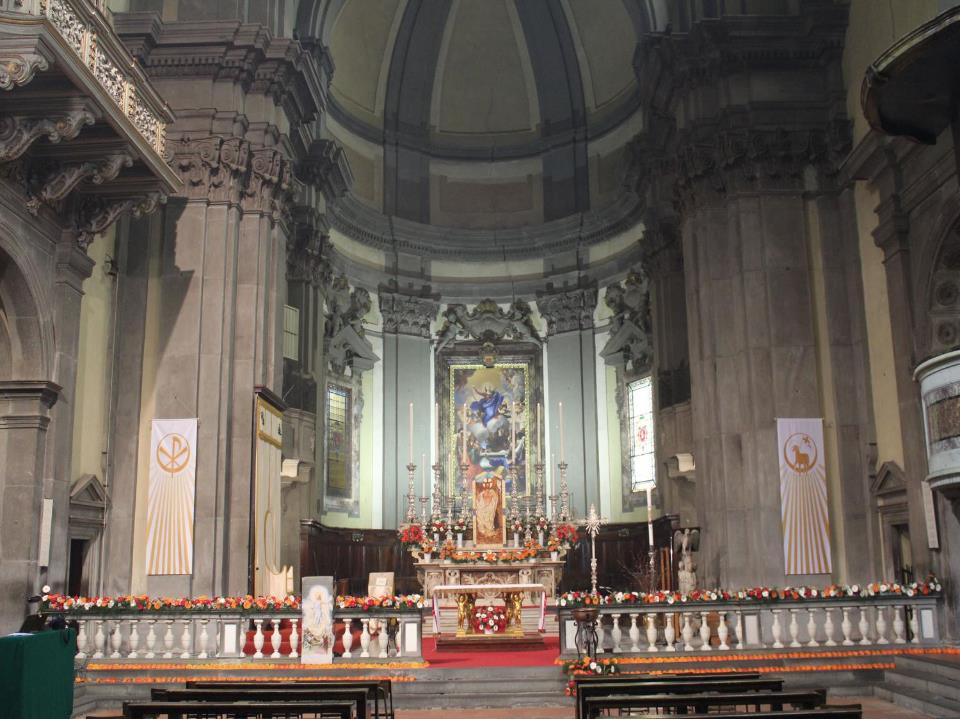 Io credo che tu sei risorto,
Io credo nella tua potenza
Io credo che tu sei speranza
Credo che risorgerò con te